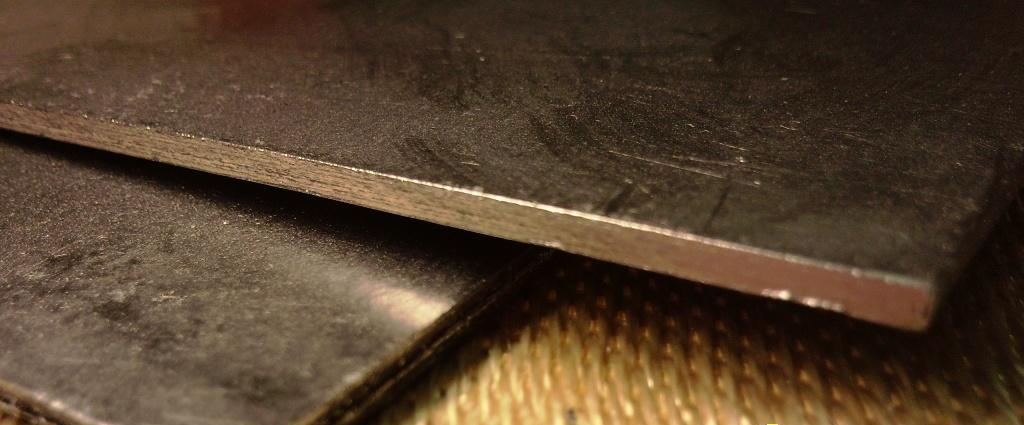 Терморозширений графіт (ТРГ)
Підготували студентки групи ХН-02
Валігура Каріна
Ярмошевич Олена
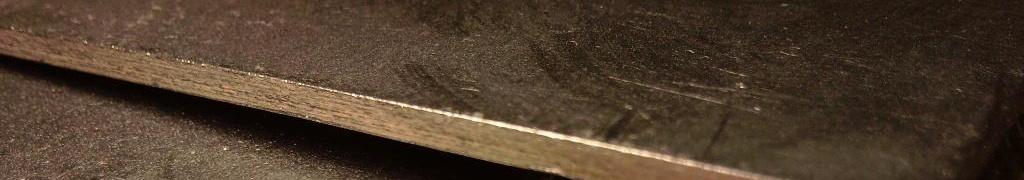 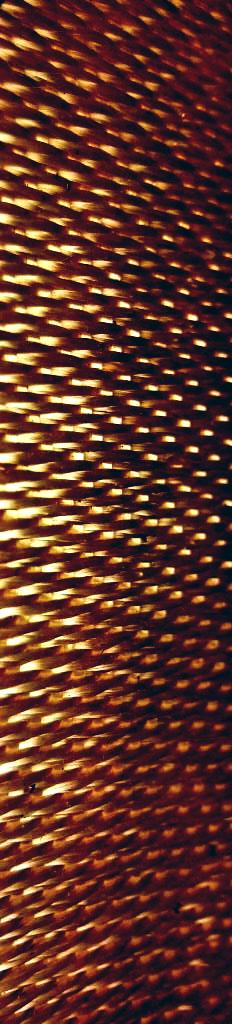 ТРГ
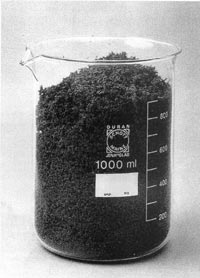 Це особливий матеріал, 
що має високу 
температурну і хімічну
стійкість (що властиві
графіту) і додані якості: 
гнучкість, стисливість, пружність.
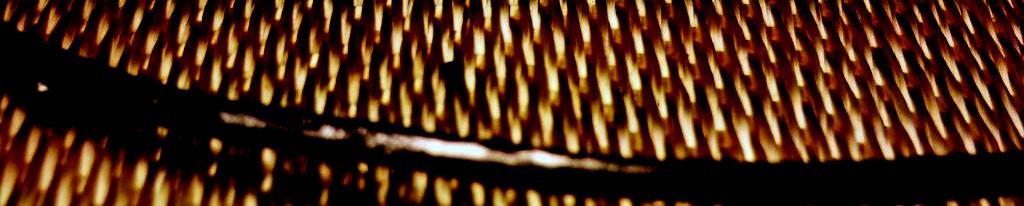 Отримання
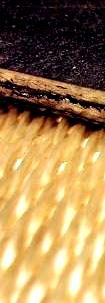 ТРГ виготовляють з лускуватого природного графіту. Процес ділиться на 2 стадії: 
Окислення графіту.
Обробка при температурі близько 1000°С.
В результаті утворюється речовина з червоподібною структурою з розгалуженою шорсткою поверхнею, що легко піддається штампуванню і прокатці.
Структура
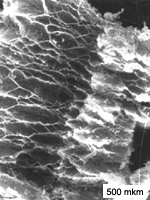 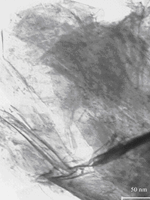 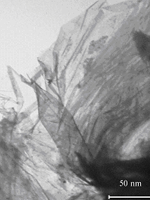 Вміст карбону приблизно 98%.
В отриманому матеріалі залишається деяка кількість оксидів сірки чи азоту (в залежності від технології, що застосовується).
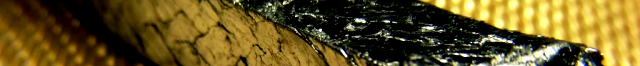 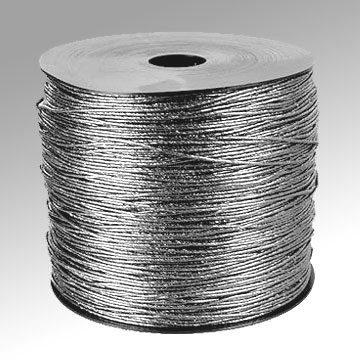 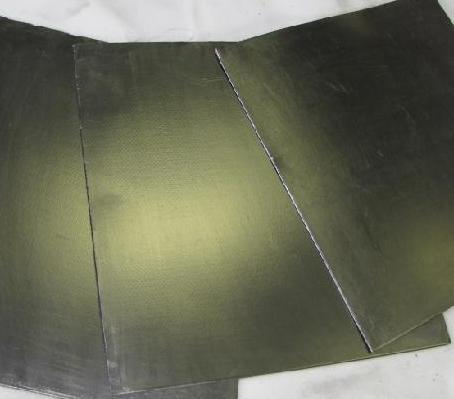 Нитки
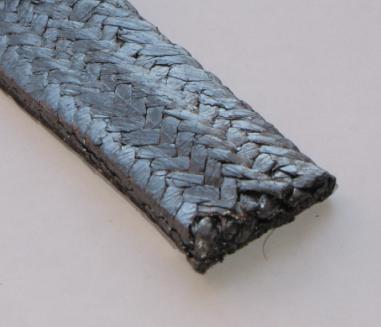 Листи
Стрічки
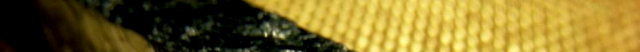 ТРГ має такі корисні властивості:
пружність; здатність пресуватися без сполучної речовини; стійкість до впливу агресивних середовищ; довготривала служба; герметичність; висока теплопровідність; термостійкість.
               Отже ТРГ має оптимальне поєднання якостей, що підходять для ущільнюючих матеріалів. Ще одна важлива властивість – екологічність матеріалу, що дозволяє безпечно використовувати ТРГ у промисловості без шкоди для навколишнього середовища і людей, на відміну від такого ущільнювача, як азбест (наприклад):
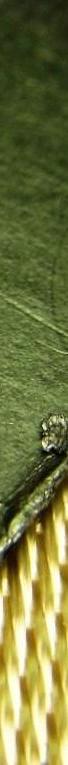 Застосування
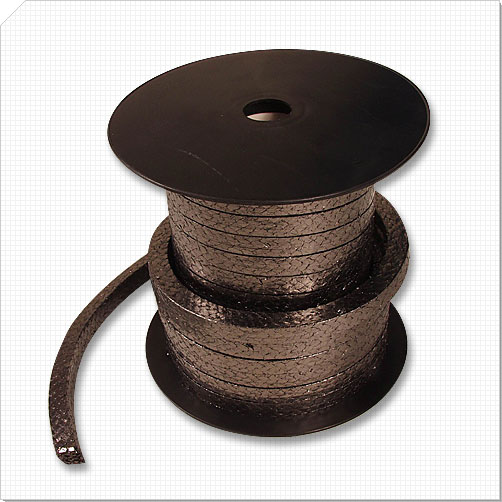 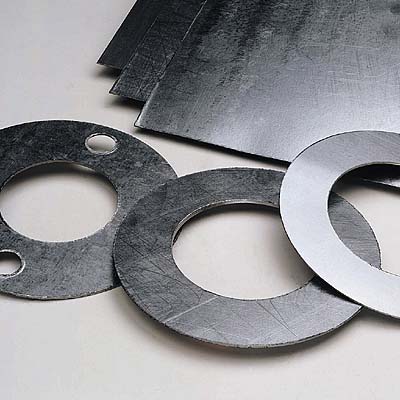 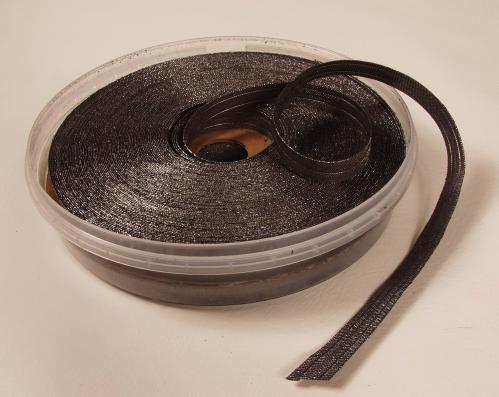 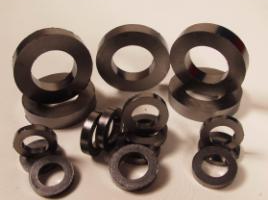 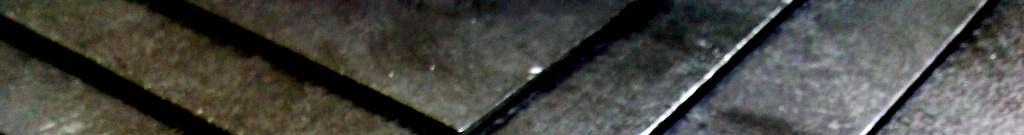 Найбільш широке застосування ущільнюючі матеріали з терморозширеного графіту знайшли в якості: 
Сальникових ущільнень вузлів тертя.
Фланцевих прокладок енергетичної трубопровідної арматури, трубопровідної арматури загальнопромислового застосування, відцентрових і вихрових насосів, трубопроводів, теплообмінних ємностей та іншого обладнання теплових та атомних електростанцій, підприємств нафтохімічного комплексу.
Кільцях ущільнення штока арматури високого і низького тиску, вузлів газотурбінних двигунів, у компресорах, механічних насосах, клапанах, хімічному обладнанні, вимірювальних приладах хімічної, нафтопереробної, газової, енергетичної, машинобудівної та харчової промисловості.
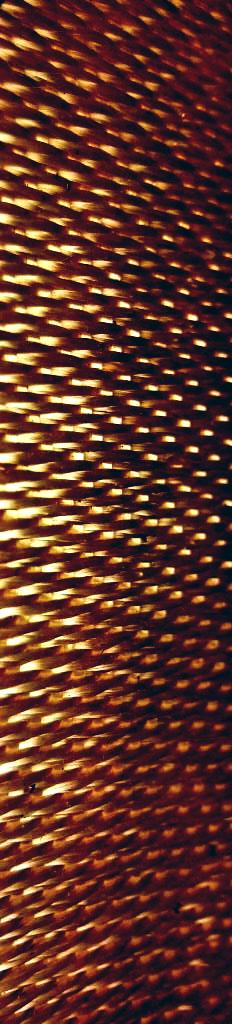 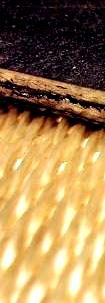 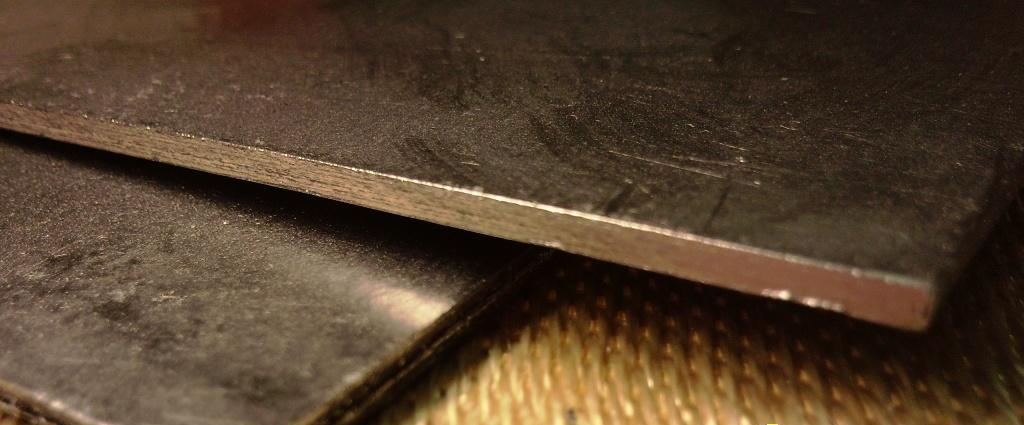 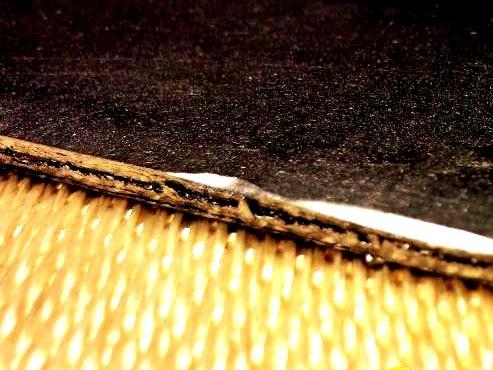 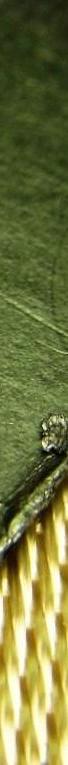 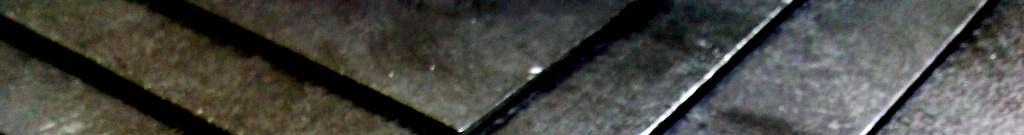 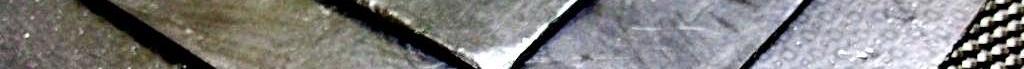 Дякуємо за увагу!
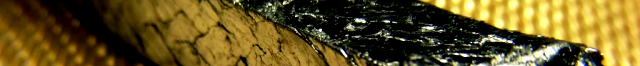